Kidney Stones
Lecture Number 1
Color Index: 
● Main text
● Important 
● Notes 
● Boys slides 
● Girls slides 
● Extra
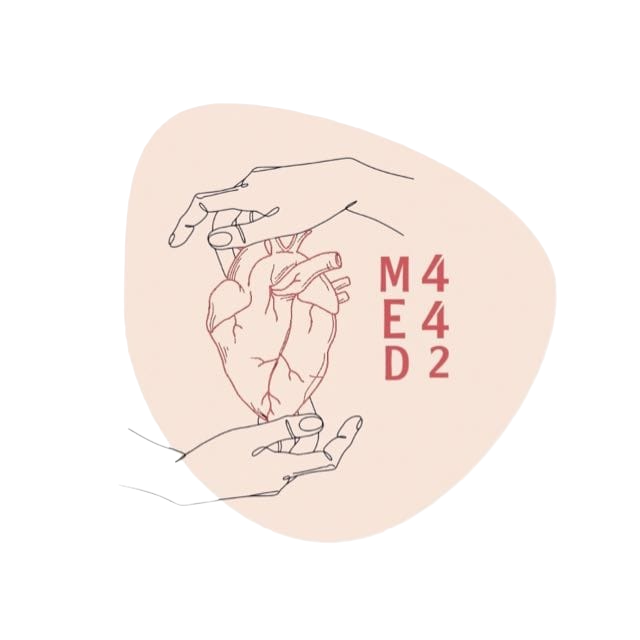 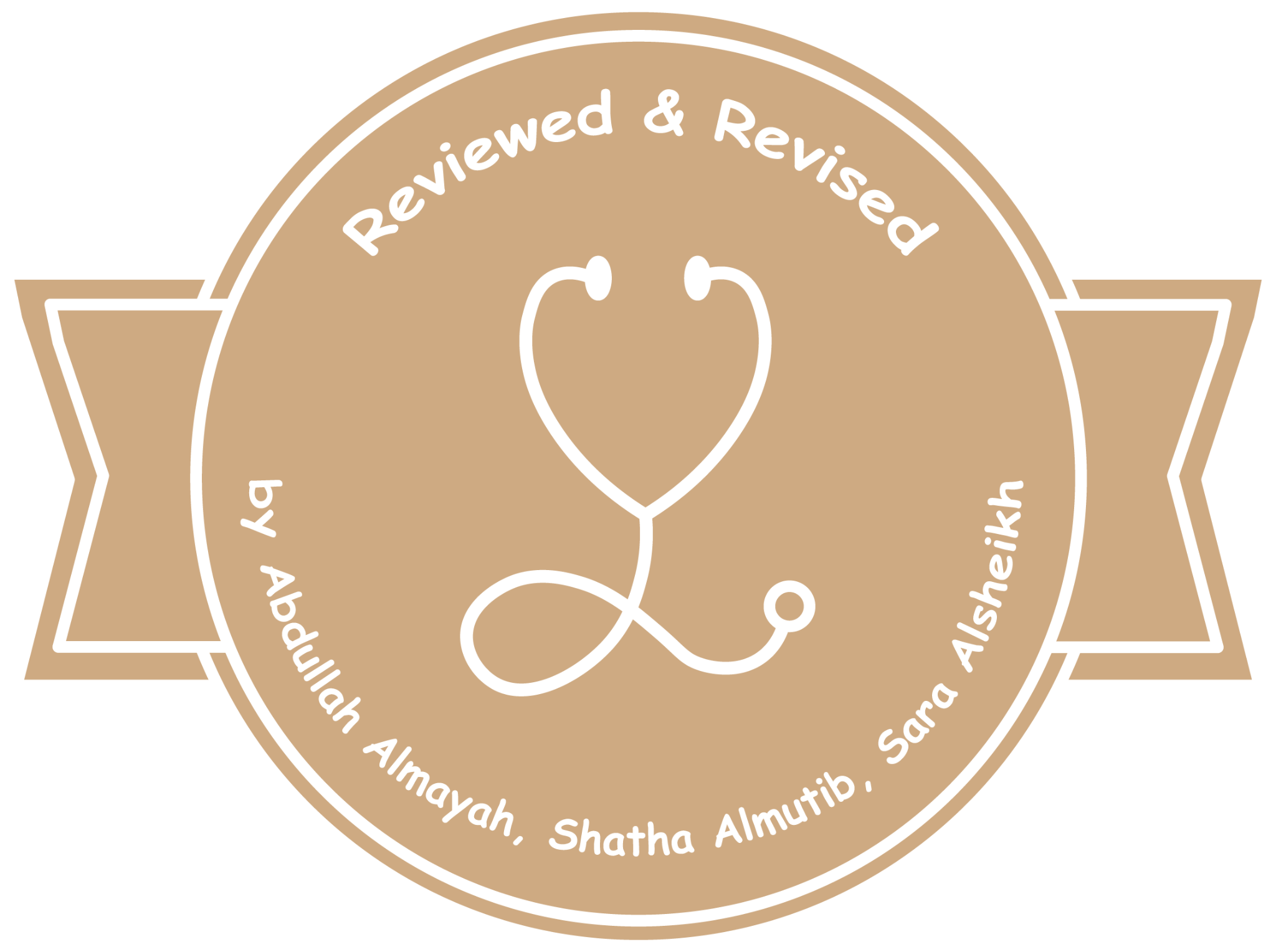 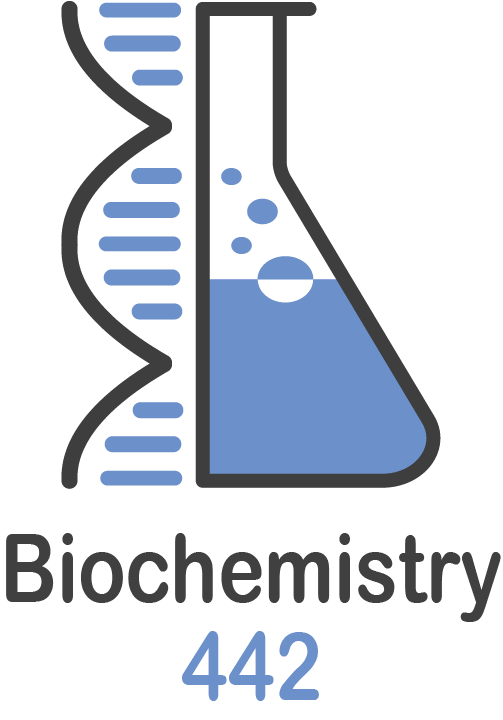 Objectives
Discuss the general physiological and pathological factors that favor kidney stones formation
List the types of kidney stones, their chemical constituents and characteristics
Identify the etiological causes of each type of kidney stone
Discuss the diagnosis, treatment and prevention of kidney stones
kidney Stones
- Renal calculi ( kidney stones ) are formed in renal tubules, ureter or bladder (usually kidney stones form in kidney then move into ureter and bladder)
 - Composed of metabolic products present in glomerular filtrate
- These products are in high conc.
   - Near or above maximum solubility*When you add one spoon of sugar into a glass of water the sugar will dissolve, here the sugar is the solute and the water is the solvent. Now, if you continue to add the solute without limitation , you will reach a point that solvent can’t dissolve more solute, this point called maximum solubility so the solute starts to precipitate and this is the first step to form kidney stones..
           Types of kidney stones :
Calcium salts
Uric acid
Mg ammonium PO4
(Struvite)
Cystine
Other (xanthine ,etc)
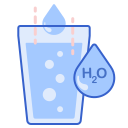 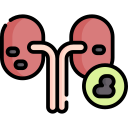 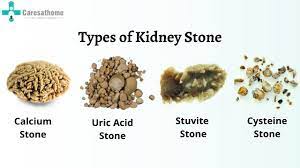 Conditions Causing Kidney Stones Formation :
1- High conc. of metabolic products in glomerular filtrate due to:
2- Changes in urine pH normal range(4.5 - 8.0)  due to:
-Bacterial infection :because the bacteria split urea into ammonia and other alkaline waste products (make the urine more alkaline)
Causes Precipitation of salts at different PH .
  A persistently acidic urine → promotes uric acid     precipitation
   A persistently alkaline urine (due to upper urinary tract infection)→promotes Mg Ammonium Phosphate crystals (Struvite stones)
- Low urinary volume (with normal renal function)  due to restricted fluid intake
 -Increased fluid loss from the body e.g. sweating
-Increased excretion of metabolic products forming stones
-High plasma volume (high filtrate level) 
-Low tubular reabsorption from filtrate
Conditions Causing Kidney Stones Formation
3- Deficiency of stone-forming inhibitors due to:
4- Urinary stagnation due to:
- Citrate, pyrophosphate, glycoproteins inhibit growth of calcium phosphate and calcium oxalate crystals
- In type I renal tubular acidosis, hypocitraturia leads to renal stones
hypocitraturia caused either by failure to reabsorb bicarbonate or by insufficient secretion of hydrogen ions
- obstruction of urinary flow.

Urine stagnation in a place makes it more susceptible to infections and tends to form stones... Imagine that you put an open glass of water in a room for several days, what do you expect to happen?
Calcium Salt Stones
80% of kidney stones contain calcium : 
Mostly Ca-Oxalate and less often Ca-Phosphate
Overview
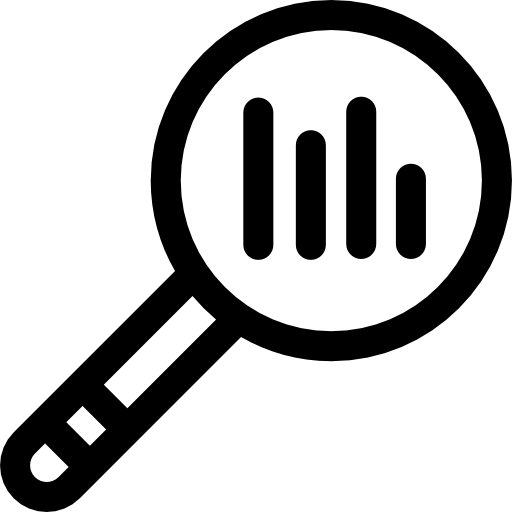 The type of salt depends on :
1 - Urine pH    2-Availability of oxalate
– White, hard, radio-opaque (visible in X-ray )
– Calcium oxalate: present in ureter (small).
– Calcium PO4 : staghorn calculi especially in renal pelvis (large) .
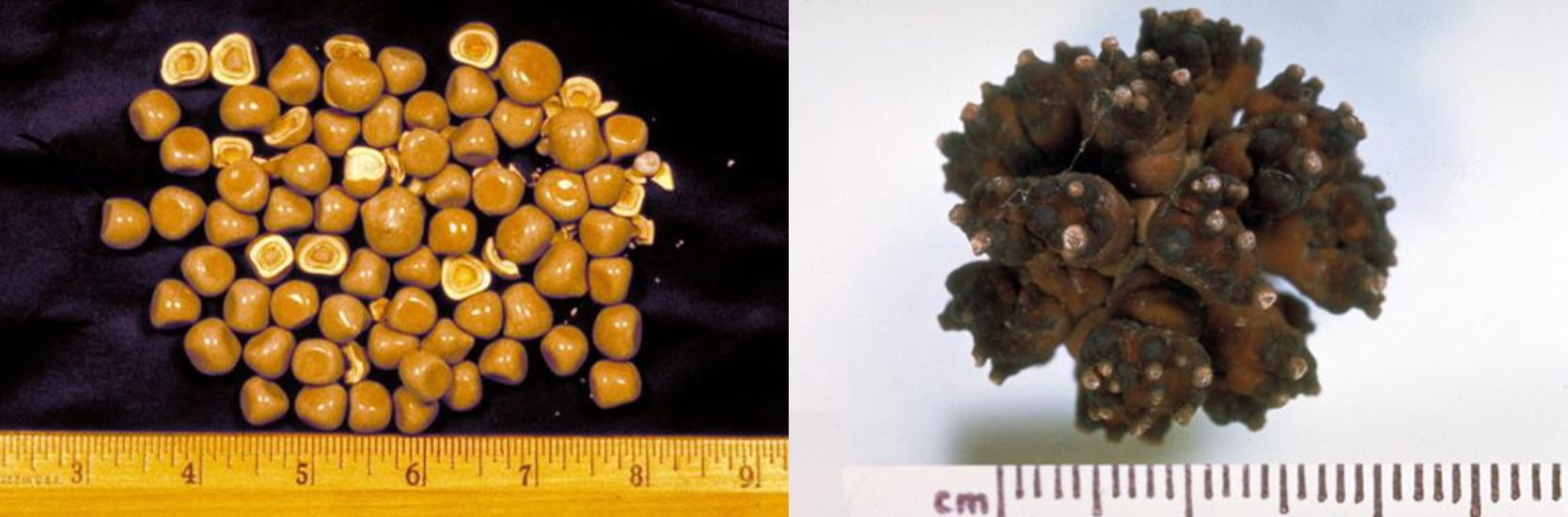 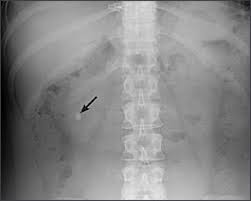 Depends on
General appearance
Causes
2- Hyperoxaluria:
 
- Causes the formation of calcium oxalates      without hypercalciuria
 - Diet rich in oxalates
- Increased oxalate absorption in fat malabsorption
1- Hypercalciuria
-Increased urinary calcium excretion :   
 Men: > 7.5 mmols/day 
 Women > 6.2  mmols/day
–  Due to hypercalcemia (most often due to 1ary hyperparathyroidism)
-  sometimes, Ca++ salts stones are found with no hypercalcemia
3- Primary hyperoxaluria:
- Due to inborn errors
-Urinary oxalate excretion:
> 400 μmol/24 Hours
1- Treatment of primary causes such as infection, hypercalcemia, hyperoxaluria
2- Oxalate-restricted diet
3- Increased fluid intake (if no glomerular failure) 
4- Acidification of urine (by dietary changes) because Calcium salt stones are formed in alkaline urine
Treatment
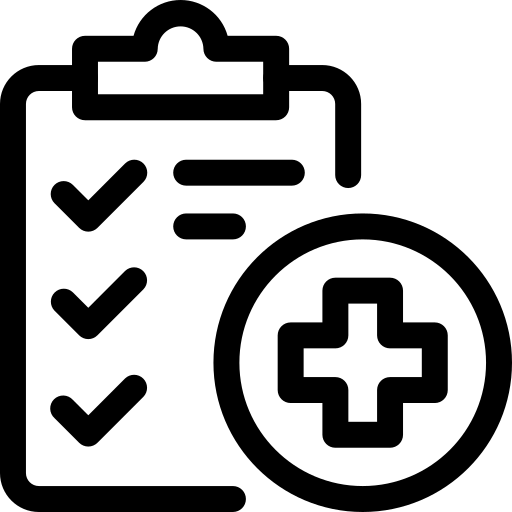 Uric Acid Stones
Overview
-About 8% of renal stones contain uric acid.
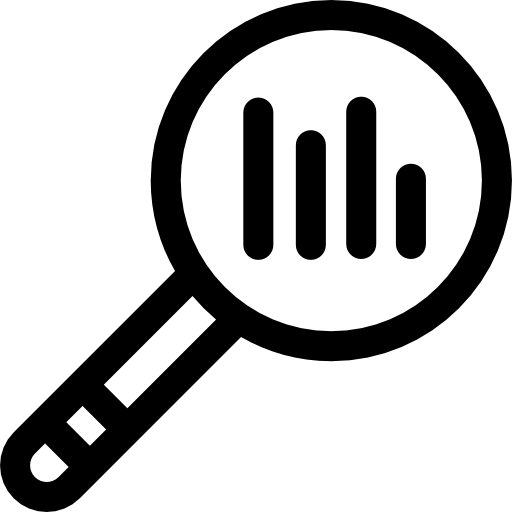 1-Urine pH ( in acidic urine, low pH ).
 2-Meat consumption makes the urine more acidic while fruit consumption alkalizes the urine.
– Small, friable (breaks easily ) , yellowish. 
– May form staghorn ( if it’s big ) Mostly not
 Staghorn kidney stones are large, solid growths (calculi) that form in the kidneys where urine is formed, As the stones grow bigger and harden (calcify), they take resemble the horns of a stag deer, giving the condition its name.
– Radiolucent ( plain x-rays cannot detect easily ) it can’t be seen normally on x-ray .
- it is visualized by ultrasound or i.v. pyelogram. 
IV-pyelogram (IVP) is an x-ray examination of the kidneys, ureters and urinary bladder that uses iodinated contrast material injected into veins, we use contrast to highlight urinary tract to see how the kidneys remove the dye and how it’s been collected in urine
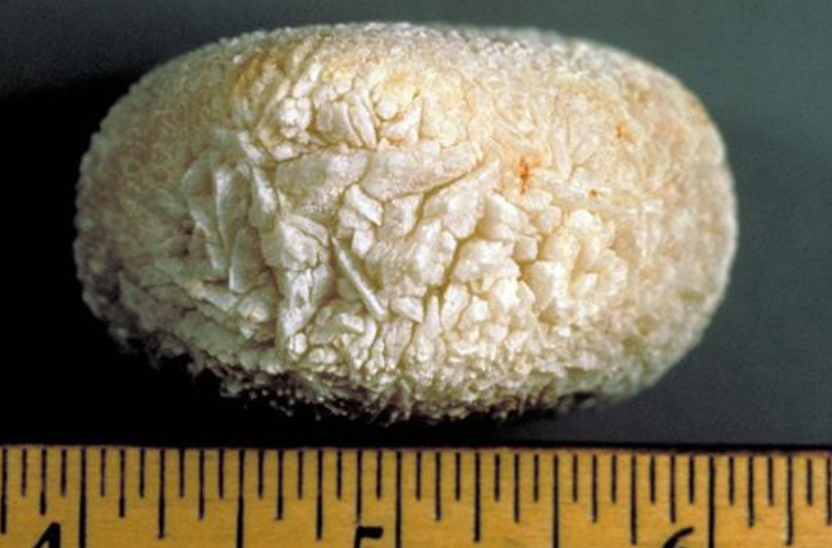 Causes
General appearance
Depends on
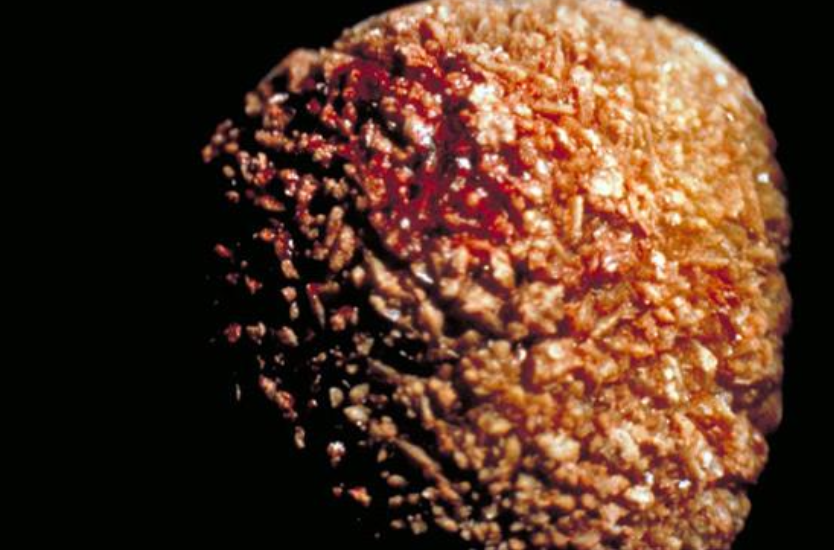 – May be associated with hyperuricemia ( with or without gout ) 
– Form in acidic urine.
– Treatment of cause of hyperuricemia.
 – Purine-restricted diet because purine is a precursor of uric acid. 
– Alkalinization of urine ( by dietary changes e.g: fruit and vegetables ) 
 – Increased fluid intake.
Treatment
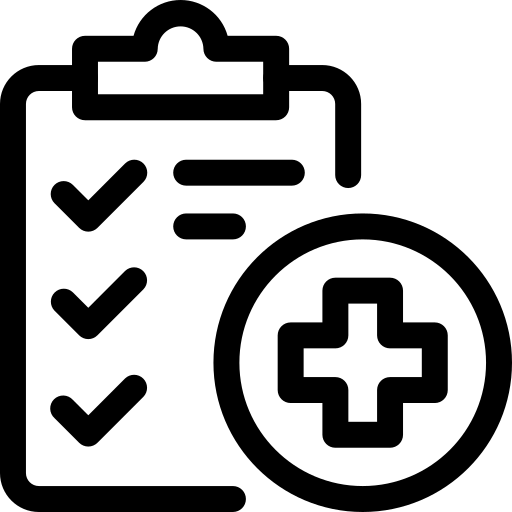 Mg Ammonium PO4 Stones (Struvite Kidney Stones)
Overview
About 10% of all renal stones contain Mg ammonium PO4 . 
Also called struvite kidney stones .
Struvite (magnesium ammonium phosphate) is a phosphate mineral that naturally found in the earth. Its geological name is struvite.
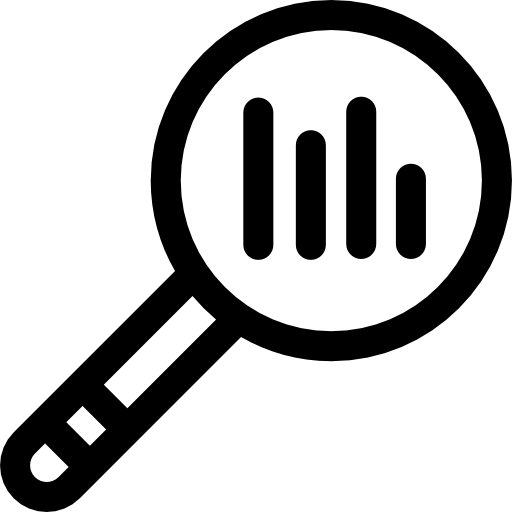 Urine pH ( in high pH which means alkaline urine ).
Depends on
General appearance
Causes
– Commonly associated with staghorn calculi. 
– 75% of staghorn stones are of struvite type.
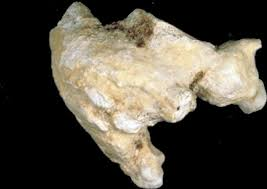 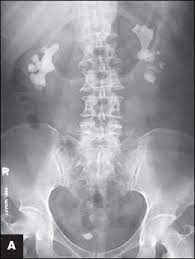 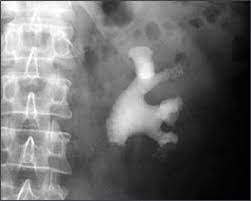 (Mostly alkaline stones form staghorn calculi)
– Associated mainly with chronic urinary tract infection :
 Microorganisms ( such as from Proteus genus ). Proteus organisms tend to produce urease that alkalinize the urine by metabolizing urea into ammonia causing urine pH to become alkaline leading to stone formation.
– Treatment of infection. 
– Urine acidification. 
– Increased fluid intake (doesn’t help a lot in this type). 
– In some cases, it may require complete stone removal (percutaneous nephrolithotomy).
Treatment
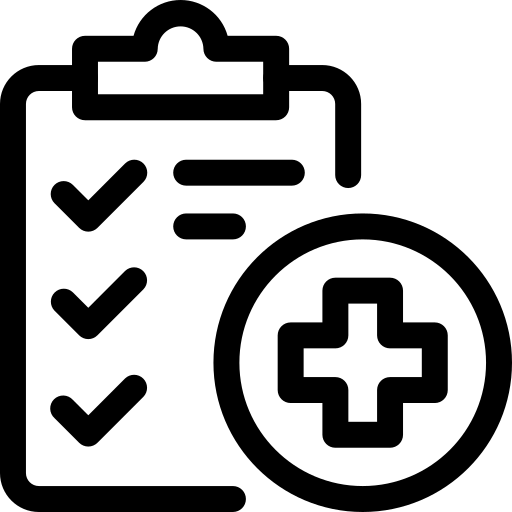 Cystine Stones
Stones :   
▫ Radio-opaque (calcium , struvite ) 
▫ Radio-lucent (uric acid , cysteine )
overview
A rare type of kidney stone.
Cystine is the oxidized dimer form of the amino acid cysteine. It is a white solid that is slightly soluble in water.
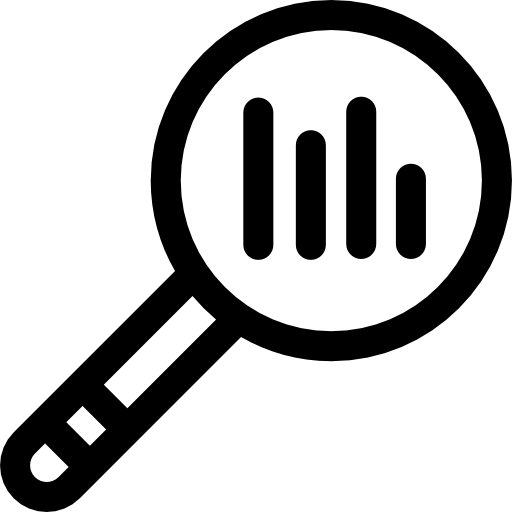 1- Urine pH ( acidic urine , low pH ). 
2- Diet which make the urine more acidic such as meat.
General appearance
Depends on
causes
– Soluble in alkaline urine. 
– Faint radio-opaque (is a type between radiopaque and radiolucent نص نص ).
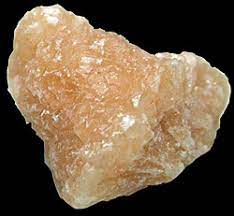 1- Due to homozygous cystinuria which is an inherited autosomal recessive disease that is characterized by high concentrations of the amino acid cystine in the urine 
2- Form in acidic urine.
treatment
– Increased fluid intake. 
– Alkalinization of urine ( by dietary changes ) e.g: fruit, vegetables and milk. 
– Penicillamine ( binds to cysteine to form a compound more soluble than cystine ). 
penicillamine is a breakdown product of penicillin, which was isolated from the urine of patients with liver disease who receive penicillin
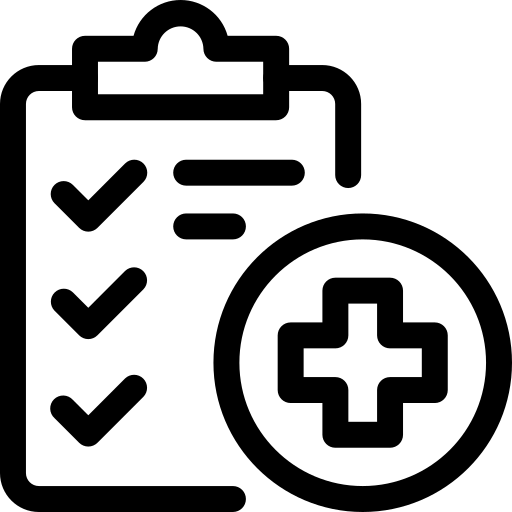 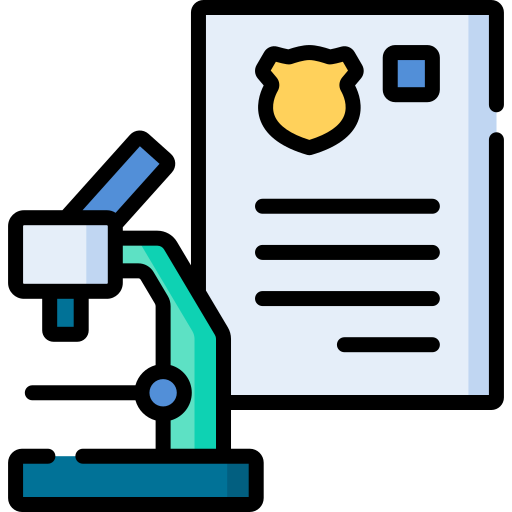 Lab Investigations for Kidney Stones
If stone has not formed:
If stone has formed and removed:
Chemical analysis of stone helps to: 

- Identify the cause. 
by confirming the shape → type of stone → the cause

- Advise patient on prevention and future recurrence. Because if the person is a stone former, the chances of recurrence is quite high and can reach >50%
This type of investigation identifies causes that may contribute to stone formation:
- Serum calcium ,uric acid  and PTH “parathyroid hormone” analysis. (hyperthyroidism leads to hypercalcemia → hypercalciuria → stone formation)
 - Urinalysis: volume, calcium,oxalates and cystine levels 
- Urine pH > 8 suggests urinary tract infection which can lead to ( Mg ammonium PO4 stones ).
Urinary tract imaging: 
- CT scan. 
- Ultrasound. 
- I.V. pyelogram.
Summary of Kidney Stones
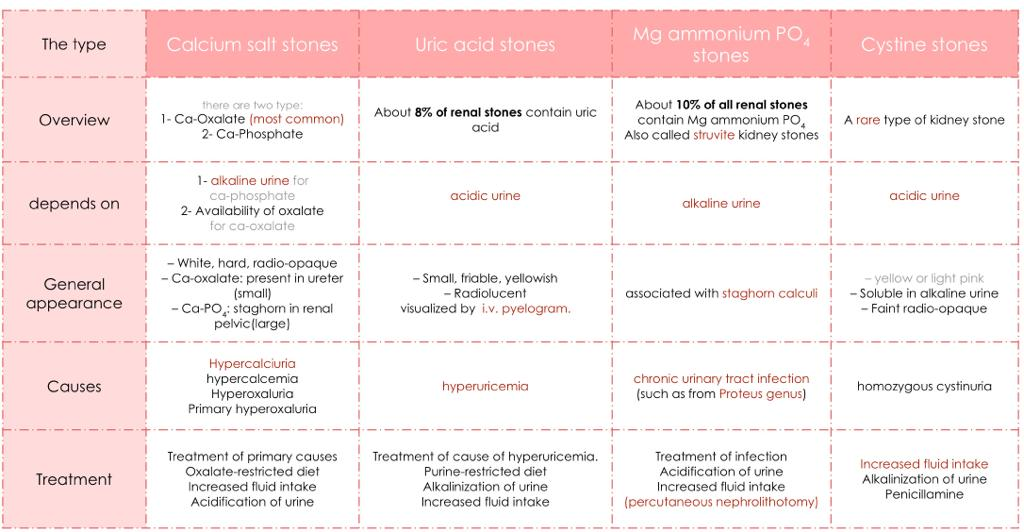 Thanks to 439 ❤
MCQs
Q4:A   Q5:C   Q6:B
Answers : Q1:A   Q2:A   Q3:D
SAQs
Q1 : slide 3 

Q2: slide 4+5

Q3: - CT scan, Ultrasound and I.V. pyelogram.
Our Team
Leaders
Team members
Raseel Alwehibi 
Mashael Alsuliman
Hoor Aloraini
  Nouf Aldhalaan
Fatima Halawo
Sara Alotaebe 
Mohammed Ibn Saqyan
Abdulrahman Ateeq
Muhannad almuadi
Khaled Abdulaziz 
Ahmad Almarshed
Ali Al-Jabaan
Abdul Rahman Al Qurashi
Abdullah Al Shehri
أخي لن تنال العلم إلا بستة 
                              سأنبيك عن تفصيلها ببيان 
ذكاء وحرص واجتهاد وبلغة
                           وصحبة أستاذ وطول زمان
      محمد بن ادريس الشافعي
Biochemksumed442@gmail.com
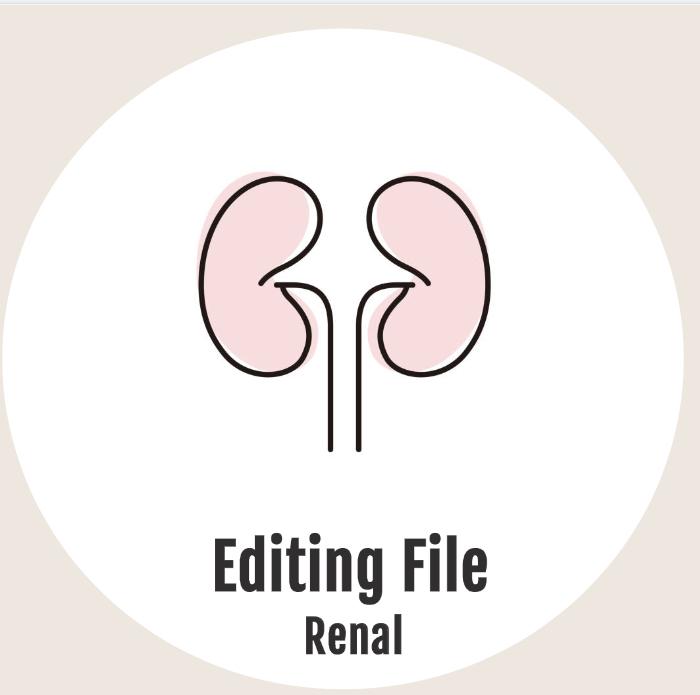 Editing files